Figure 1. RT–PCR amplification of COT mRNAs in various mammals. RT of total liver RNA from mouse, cow ...
Nucleic Acids Res, Volume 29, Issue 14, 15 July 2001, Pages 3108–3115, https://doi.org/10.1093/nar/29.14.3108
The content of this slide may be subject to copyright: please see the slide notes for details.
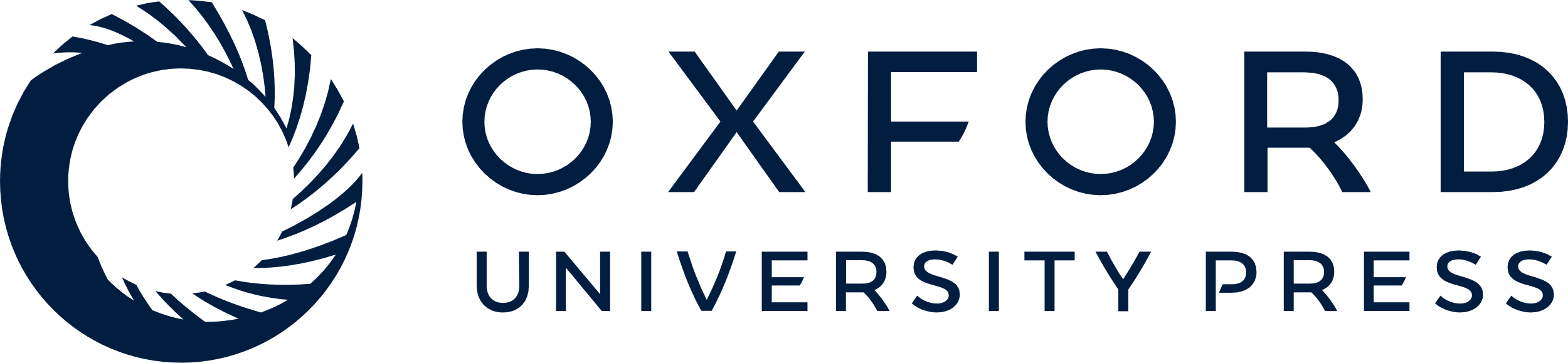 [Speaker Notes: Figure 1. RT–PCR amplification of COT mRNAs in various mammals. RT of total liver RNA from mouse, cow (bovine), pig, human, rat and Cos7 (monkey) cultured cells was performed. The primers used were from the bovine COT cDNA: bE2.f (5′-TGCATGGTACCATAAAATGGAAAATCAACTGGC-3′) and bE5.r (5′-CGGAATTGATTCATATCTAGAGGAGTATTTCC-3′) except for the rat cDNA which was amplified with homologous rat primers E2.f (5′-TTTTCTTACTGTGACTATACCATGG-3′) and E5.r (5′-GGTTCATGTCTAGAGGAG-3′). The bands were sequenced and correspond to cis-splicing at 493 (in rat) and 478 bp (in other mammals), and trans-splicing (629 and 754 bp) only in rat. The small difference in size of cis-spliced bands among rat and other mammals is due to the differences in the primers used.


Unless provided in the caption above, the following copyright applies to the content of this slide:]